GRIB2 and ecCodesin the COSMO-Model
Ulrich Schättler
Source Code Administrator
Contents
GRIB2 at DWD
How other COSMO Partners can use it
First tests with ecCodes
2
08.09.2017
GRIB2 and ecCodes
GRIB2 at DWD
3
08.09.2017
GRIB2 and ecCodes
Implementation at DWD
DWD uses grib_api and GRIB2 for more than 3 years now
Implementation consolidated since COSMO 5.02, INT2LM 2.02
Implementation in COSMO and INT2LM uses a DWD-special set of definition files: definition.edzw
for shortNames
for local use section
also special samples are used
If other partners run COSMO / INT2LM with center ≠ 78 / edzw, they need similar definition files.
Solution: When using the DWD definition files, every center can create links to the necessary files where their own center specific specification appears in the link name. 
A "link_cosmo_script" is provided to create all necessary links
4
08.09.2017
GRIB2 and ecCodes
Listing of definitions.edzw/grib2
grib2LocalSectionNumber.215.table -> grib2LocalSectionNumber.78.table		MeteoSwiss
grib2LocalSectionNumber.220.table -> grib2LocalSectionNumber.78.table		Poland
grib2LocalSectionNumber.242.table -> grib2LocalSectionNumber.78.table		Romania
grib2LocalSectionNumber.250.table -> grib2LocalSectionNumber.78.table		COSMO
grib2LocalSectionNumber.78.table					Offenbach
grib2LocalSectionNumber.80.table -> grib2LocalSectionNumber.78.table		Rome
local
local.215.def -> local.78.def
local.220.def -> local.78.def
local.242.def -> local.78.def
local.250.def -> local.78.def

etc.
5
08.09.2017
GRIB2 and ecCodes
Where to get the grib_api Environment
MCH maintains a repository on github: libgrib-api-cosmo-resources
https://github.com/C2SM-RCM/libgrib-api-cosmo-resources: you need an account on github.com to log in and access the repository
contains the COSMO specific definition and sample files for GRIB2 (according to COSMO GRIB2 policy)
has been tested with COSMO, INT2LM and fieldextra 12.6.0
currently available: 1.13.1, 1.20.0
tar-files for the INT2LM also contain these environments (together with corresponding ECMWF definitions)
In addition you need the corresponding version of grib_api (available from ECMWF or the DWD ftp-server)
6
08.09.2017
GRIB2 and ecCodes
How to use GRIB2
Install a grib_api version according to the installation instructions of ECMWF (at the moment DWD uses 1.20.0)
Install COSMO-Model (5.02 or higher) and INT2LM (2.02 or higher) with the compilation pragma –DGRIBAPI and
for include files:   -I /your/path/to/grib_api-x.y.z/include
for libraries:  -L /your/path/to/grib_api-x.y.z/lib
            -l grib_api_f90.a -l grib_api
Set necessary namelist variables to 'apix' for reading and 'api2' for writing GRIB2 with grib_api:
7
08.09.2017
GRIB2 and ecCodes
How to use GRIB2 (cont.)
If you set ncenter≠78, be sure to have the necessary links in your grib_api environment
Set the environment variables
GRIB_DEFINITION_PATH=/path/to/x.y.z/definitions.edzw:/perhaps/path2/to/x.y.z/definitions  
GRIB_SAMPLES_PATH=/path/to/1.20.0/samples
/path/to/definitions.edzw: DWD definitions have to be first!
/perhaps/path2/to/definitions: then you need the ECMWF definitions
Then run the programs
8
08.09.2017
GRIB2 and ecCodes
Caveats
DWD definition files are only maintained for GRIB2! If you want to read / write GRIB1 files you still have to use the DWD GRIB1 library and set 'grb1' instead of 'apix', 'api2'.
Be sure to have your GRIB_DEFINITION_PATH set correctly.
9
08.09.2017
GRIB2 and ecCodes
ecCodes
10
08.09.2017
GRIB2 and ecCodes
"New" Development at ECMWF
ECMWF integrated the grib_api library into ecCodes lately. ecCodes also contains a BUFR-library.
At ECMWF ecCodes is already operational.
Users are strongly encouraged to move from grib_api to ecCodes soon.

How much effort will it take to migrate? What are the differences?
some functions have been removed: but COSMO was not using them
Fortran 77 library has been removed: also not used in COSMO
for more information see the ECMWF migration page
instead of grib_info you have to use codes_info
11
08.09.2017
GRIB2 and ecCodes
First Tests with the COSMO-Model
Installed eccodes-2.3.0 and the environment (including "link_cosmo_script"): similar to grib_api
Compilation of COSMO (still) with –DGRIBAPI and include-/library-directories pointing to ecCodes installation: works!
no adaptations necessary in the code
set GRIB_DEFINITION_PATH and GRIB_SAMPLES_PATH and run the binaries without problems.
New functionality in eccodes: packing type grid_ccsds: gives a loss-less compression for GRIB files of about 50% !!!
Could only test reading such files with COSMO (not yet prepared for writing other packing types than grid_simple).
A first test showed a slight improvement for reading data packed with ccsds (but statistically not significant). At least is seems not to be worse.
12
08.09.2017
GRIB2 and ecCodes
Really Nothing To Do?
Implement possibility to set the packing type.

Anything else?
13
08.09.2017
GRIB2 and ecCodes
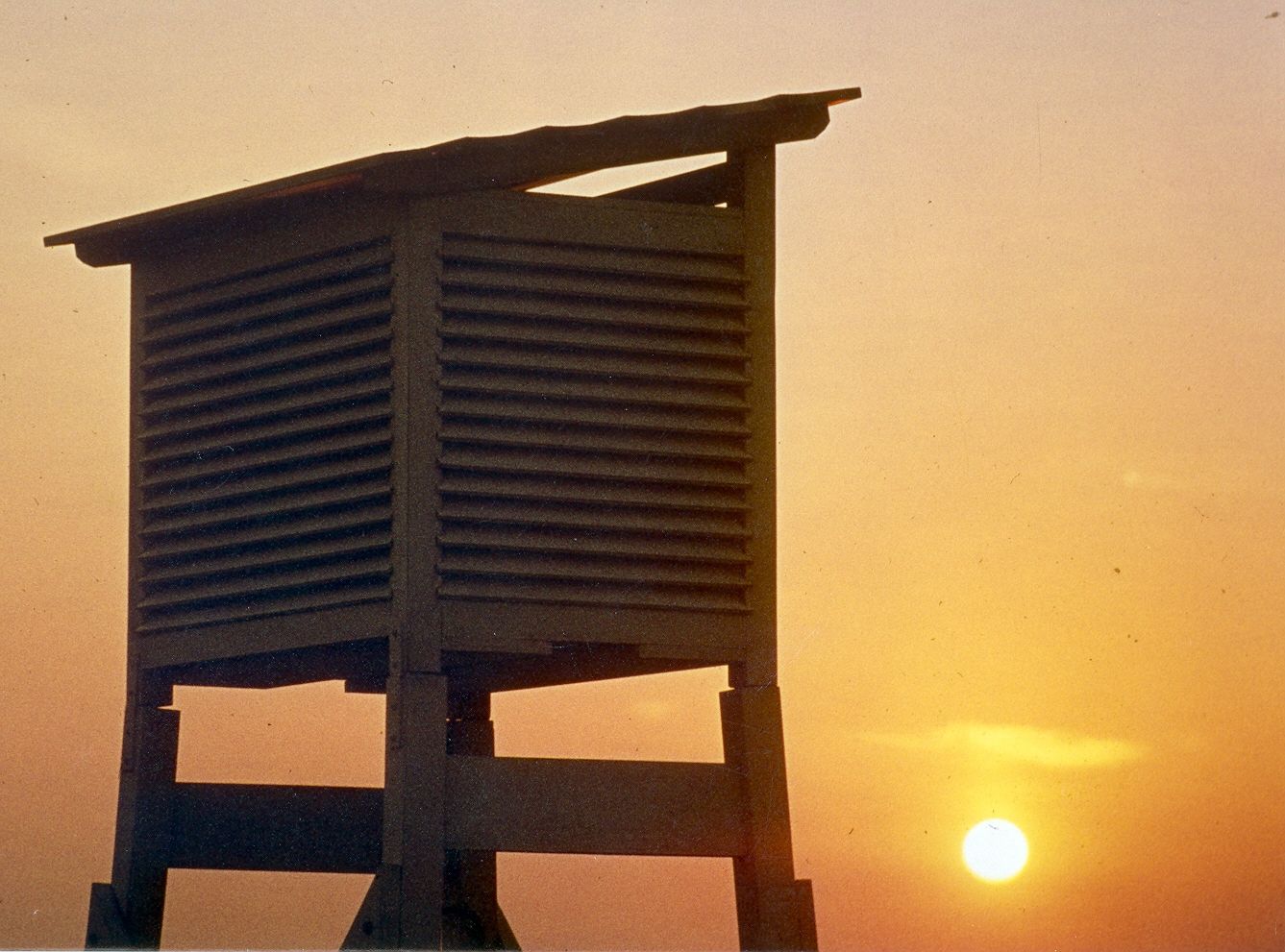 Thank you 

very much 

for your 

attention